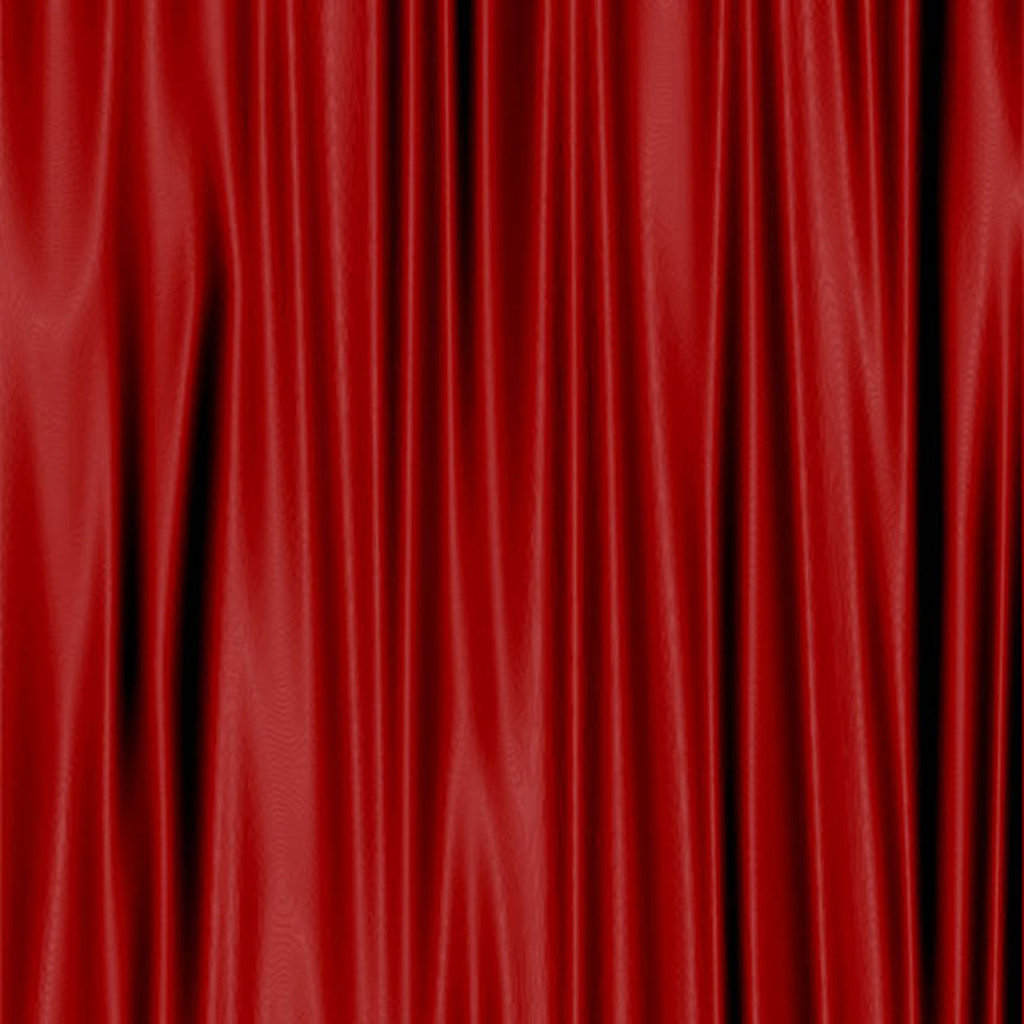 By: Poonam, Ben, Neil, Armaan, Nathan, Richard, Anuj, Shane, Nastia, Josh
with mentor Tanya Khovanova
PRIMES Conference: 5/20/18
[Speaker Notes: Nastia]
The representation system, exploding dots, and the tree
[Speaker Notes: Nastia]
[Speaker Notes: Richard]
Exploding Dots
Notice how every 3 dots “explode” into two dots in the next place value
[Speaker Notes: Richard]
Beginning Digit Properties
[Speaker Notes: Richard]
TREE
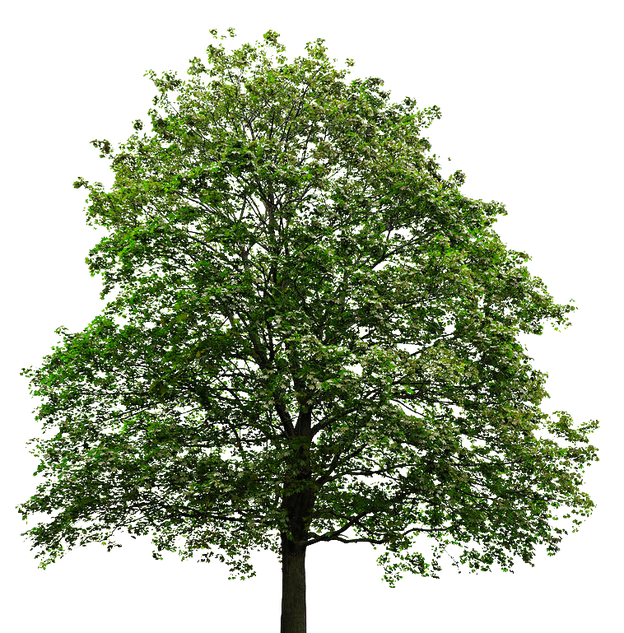 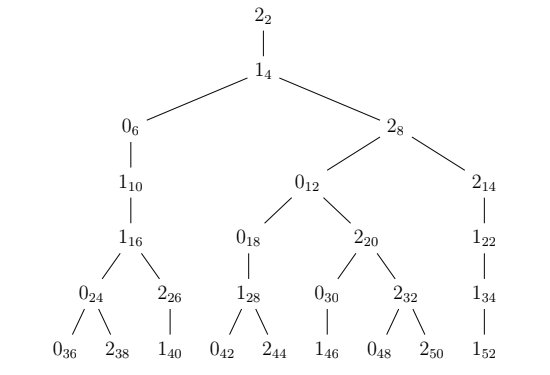 The subscript means the number in base 10

The number is the digit.
[Speaker Notes: Armaan]
Ending Digits
There is a huge difference between beginning and the end
Last k digits repeat in a cycle with period 3k
Any combination of last several digits is possible
[Speaker Notes: Armaan]
Some Definitions
ultimate evenmelon: the largest even integer of a certain length
take the right-hand side of the tree forever, an infinite string: 2122111221211221212112212112…
ultimate evenberry: the smallest even integer of a certain length
take the left-hand side of the tree forever, an infinite string: 2101100011010011010100110100…
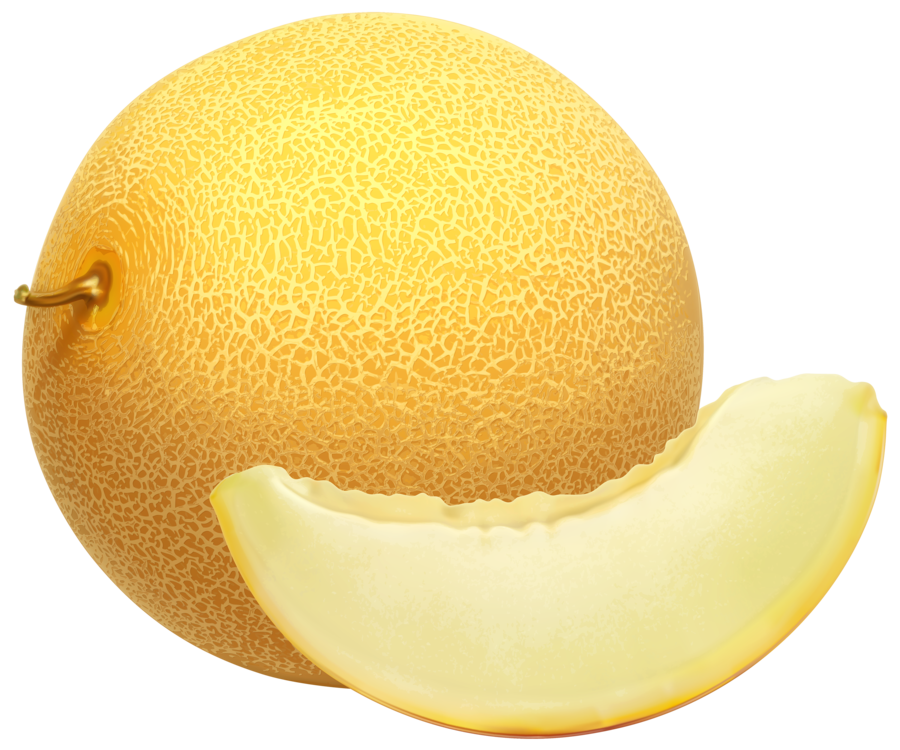 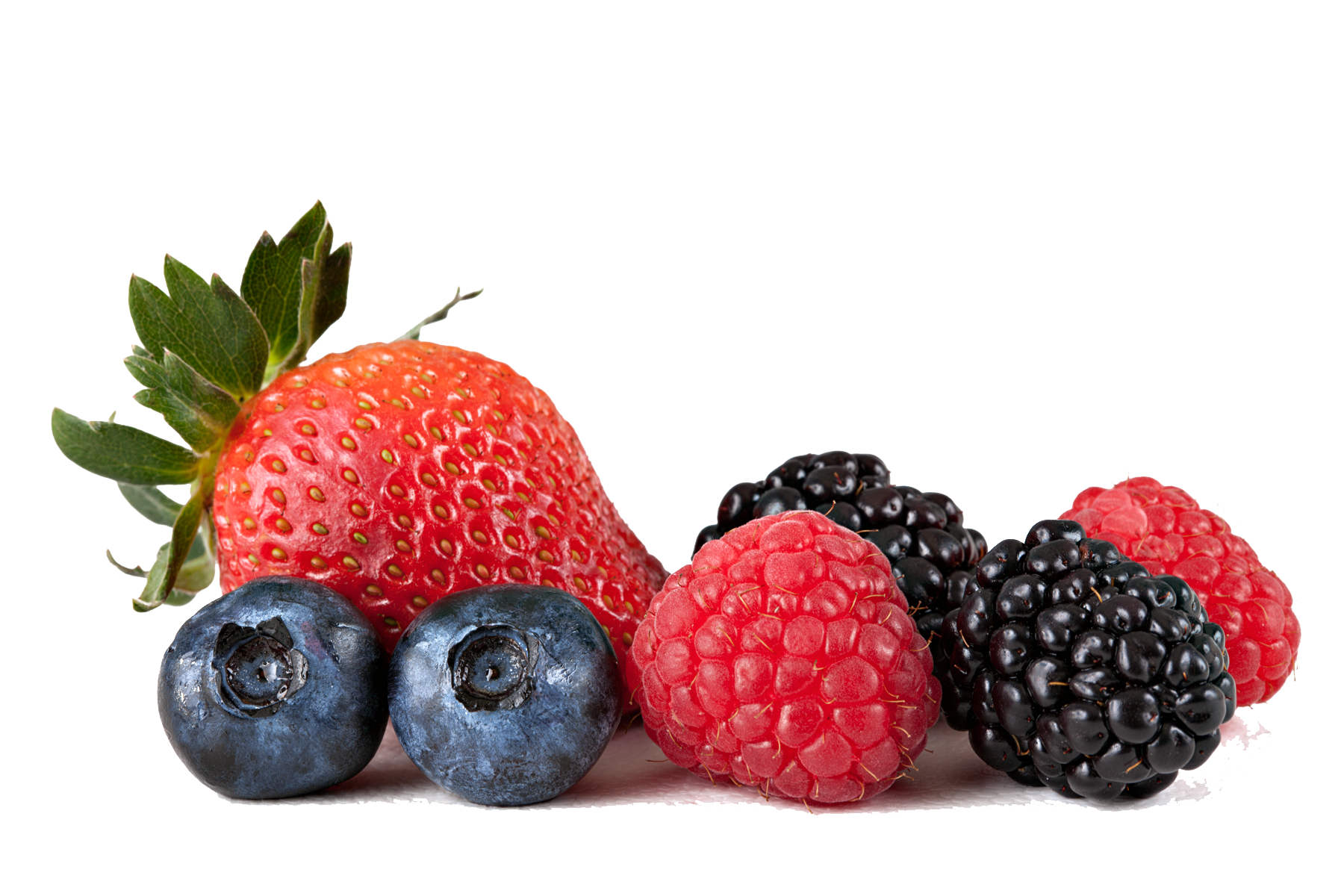 [Speaker Notes: ADD LONGER NUMBERS

How long should the numbers be?

Anuj]
Largest/Smallest Even Integers
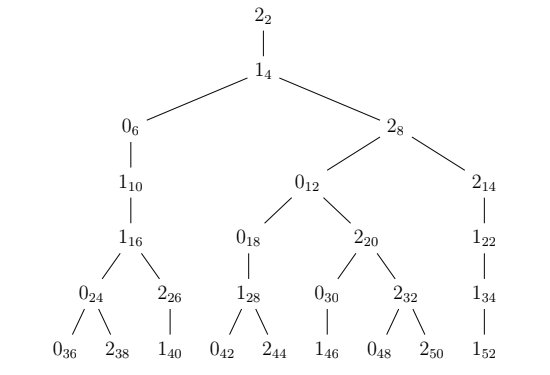 [Speaker Notes: Anuj]
Divisibility
[Speaker Notes: EXPLANATION OF WHY REMAINDER –1 
Richard-could be b/c 3/2 times 2=3 mod 5, so 3/2 is same as 4 mod 5(-1) b/c 4 times 2=3 mod 5

Shane]
Sequences
Powers of 2&3, Look and Say, sorted Fibs, reverse sorted Fibs
[Speaker Notes: Ben]
Powers of 3 and 2
[Speaker Notes: Ben]
Look-and-Say
Base 10
[Speaker Notes: Ben]
Fibs but not lies (sorted)
[Speaker Notes: Josh]
Sorted Fibs: eventual behavior
All sequences eventually turn into one of the following:
Pinocchio sequence
2, 2, 12, 12, 112, 112, 1112, 1112, etc.

cyclic sequence 
112, 1122, 1122, 112, 1122, 1122, etc.
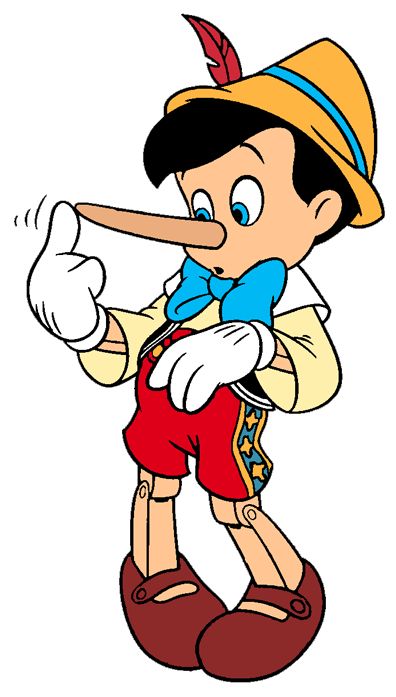 [Speaker Notes: Josh]
Reverse sorted Fibs: description
[Speaker Notes: Neil]
Reverse sorted Fibs: eventual behavior
All sequences eventually turn into one of the following:
Oihcconip sequence 
2211, 2211, 22211, 22211, 222211, 222211, etc.

a cyclic sequence (there are infinitely many)
every element of such sequence has the same number of 2s (doesn’t matter what)
there is one 1, then one 1, then two 1s
2221, 2221, 22211, 2221, 2221, 22211, etc.
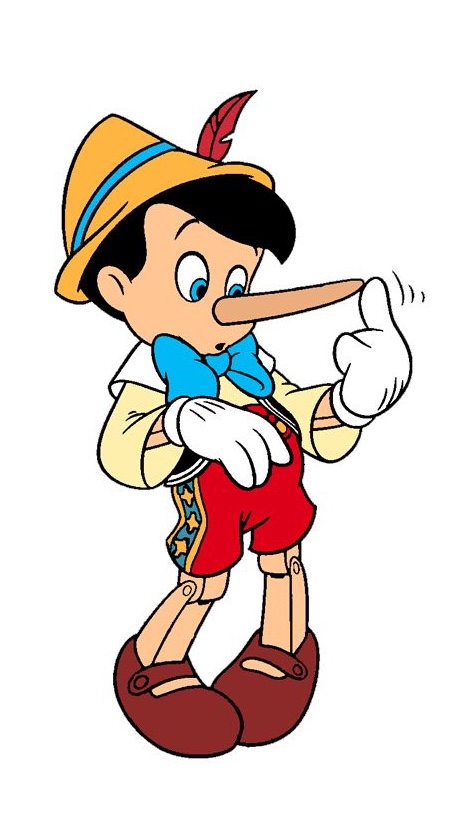 [Speaker Notes: Neil]
Thank you for watching!!
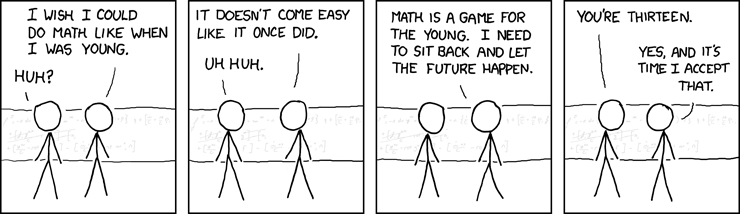 [Speaker Notes: Nastia]
Acknowledgments
We would like to thank
Tanya Khovanova
PRIMES STEP
MIT
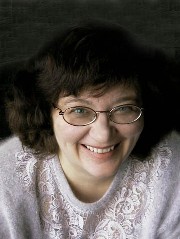 [Speaker Notes: Nastia]
Acknowledgments
We would like to thank
James Propp
Glen Whitney
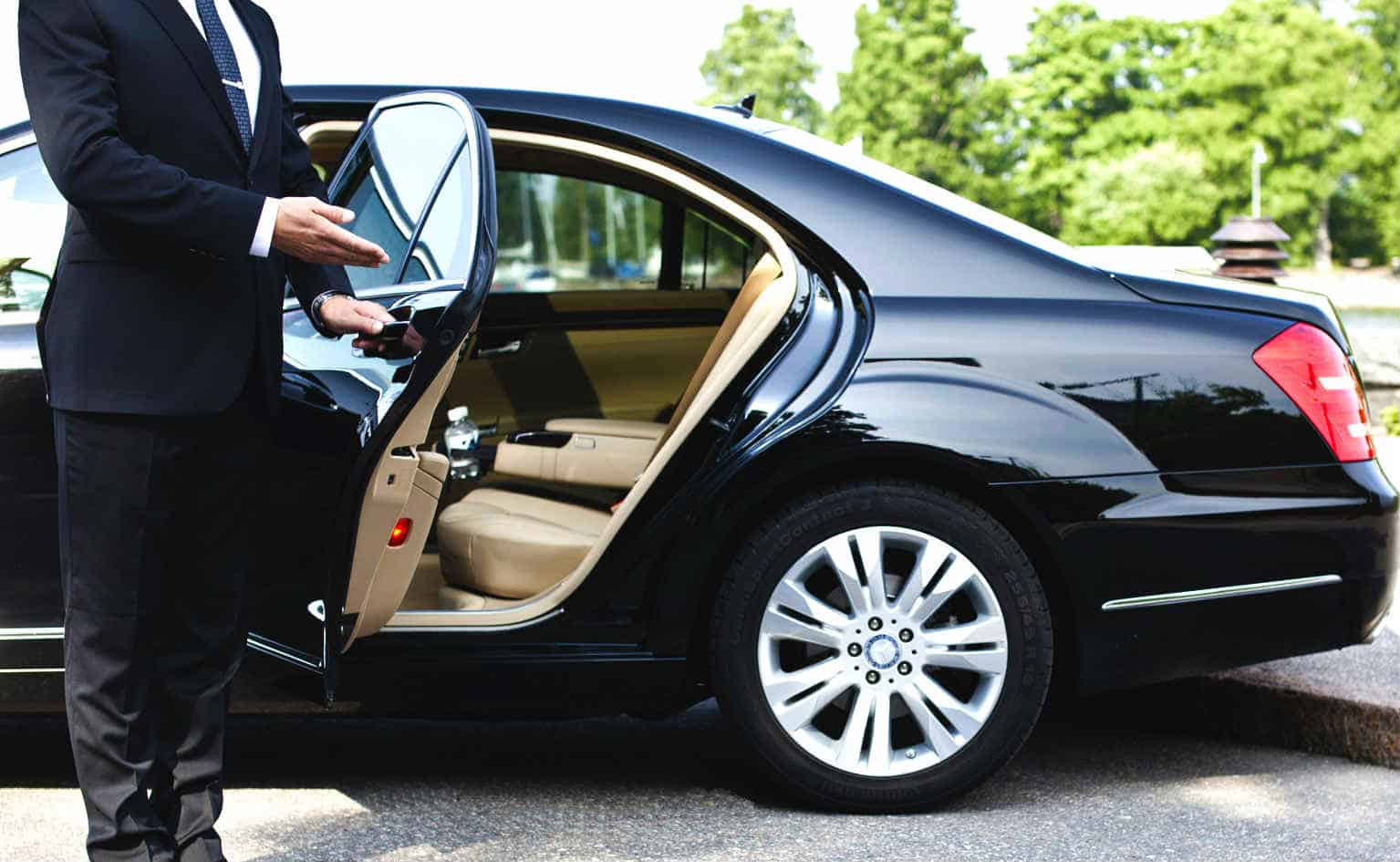 Parents
[Speaker Notes: Nastia]